Transparent Offloading and Mapping (TOM)Enabling Programmer-Transparent Near-Data Processing in GPU Systems
Kevin Hsieh
Eiman Ebrahimi, Gwangsun Kim, Niladrish Chatterjee, 
Mike O’Connor, Nandita Vijaykumar, 
Onur Mutlu, Stephen W. Keckler
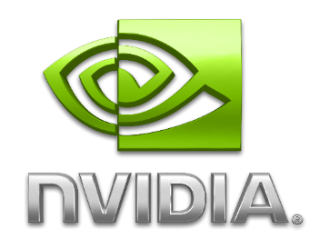 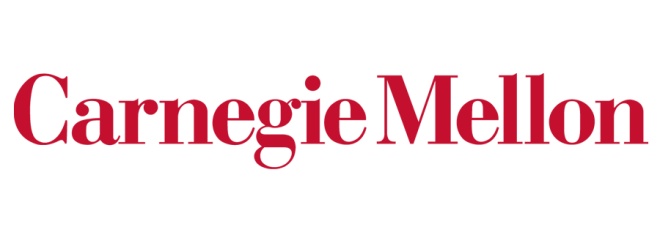 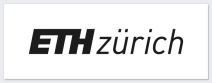 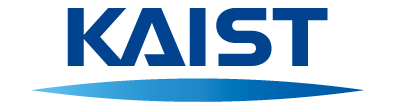 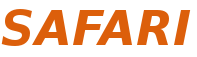 Opportunity
3D-stacked memory
(memory stack)
SM (Streaming Multiprocessor)
Logic layer
Logic layer SM
Main GPU
Crossbar switch
Vault Ctrl
Vault Ctrl
….
Processing data directly in 3D-stacked memories is a promising direction
2
The Problem
3D-stacked memory
(memory stack)
SM (Streaming Multiprocessor)
Logic layer
Logic layer SM
Main GPU
Crossbar switch
Vault Ctrl
Vault Ctrl
….
However, it requires 
significant programmer effort
3
Key Challenge 1
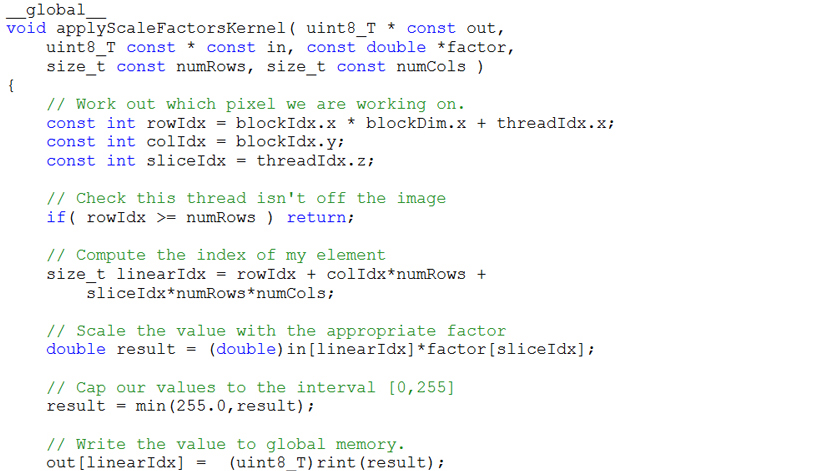 3D-stacked memory
(memory stack)
SM (Streaming Multiprocessor)
Logic layer
Logic layer SM
Main GPU
Crossbar switch
Vault Ctrl
Vault Ctrl
….
4
Key Challenge 1
Challenge 1: Which operations should be executed on the logic layer SMs?
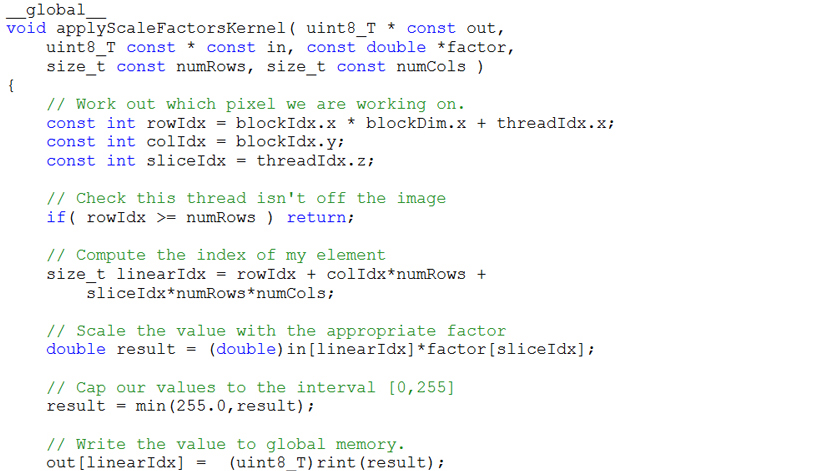 ?
3D-stacked memory
(memory stack)
SM (Streaming Multiprocessor)
?
Logic layer
Logic layer SM
Main GPU
Crossbar switch
Vault Ctrl
Vault Ctrl
….
5
Key Challenge 2
Challenge 2: How should data be mapped to different 3D memory stacks?
3D-stacked memory
(memory stack)
SM (Streaming Multiprocessor)
Logic layer
Logic layer SM
Main GPU
Crossbar switch
Vault Ctrl
Vault Ctrl
….
6
Our Approach:  TOM
Component 1: A new programmer-transparent mechanism to identify and decide what code portions to offload
7
Our Approach:  TOM
Component 1: A new programmer-transparent mechanism to identify and decide what code portions to offload
The compiler identifies code portions to potentially offload based on memory profile.
8
Our Approach:  TOM
Component 1: A new programmer-transparent mechanism to identify and decide what code portions to offload
The compiler identifies code portions to potentially offload based on memory profile.
The runtime system decides whether or not to offload each code portion based on runtime characteristics.
9
Our Approach:  TOM
Component 1: A new programmer-transparent mechanism to identify and decide what code portions to offload
The compiler identifies code portions to potentially offload based on memory profile.
The runtime system decides whether or not to offload each code portion based on runtime characteristics.

Component 2: A new, simple,                 programmer-transparent data mapping mechanism to maximize code/data co-location
10
Our Approach:  TOM
Component 1: A new programmer-transparent mechanism to identify and decide what code portions to offload
The compiler identifies code portions to potentially offload based on memory profile.
The runtime system decides whether or not to offload each code portion based on runtime characteristics.

Component 2: A new, simple,                 programmer-transparent data mapping mechanism to maximize code/data co-location

Key Results: 30% average (76% max) performance improvement in GPU workloads
11
Talk at Monday 2:50pm (Session 3B)
Transparent Offloading and Mapping (TOM)
Kevin Hsieh
Eiman Ebrahimi, Gwangsun Kim, Niladrish Chatterjee, 
Mike O’Connor, Nandita Vijaykumar, 
Onur Mutlu, Stephen W. Keckler
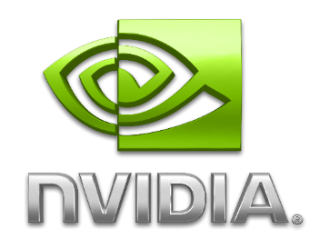 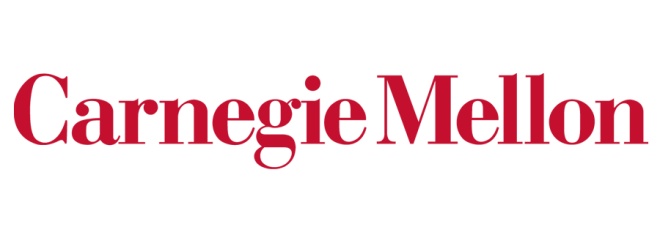 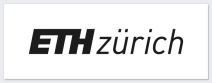 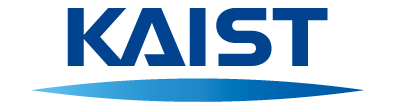 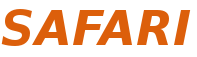